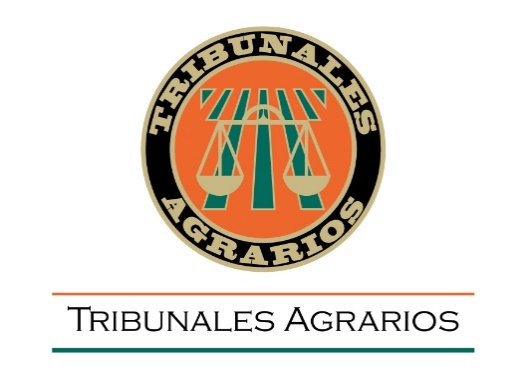 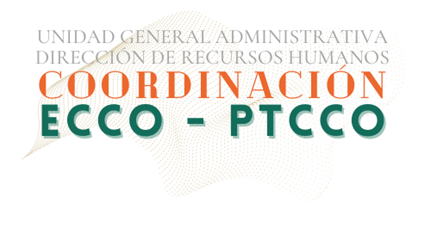 Resiliencia
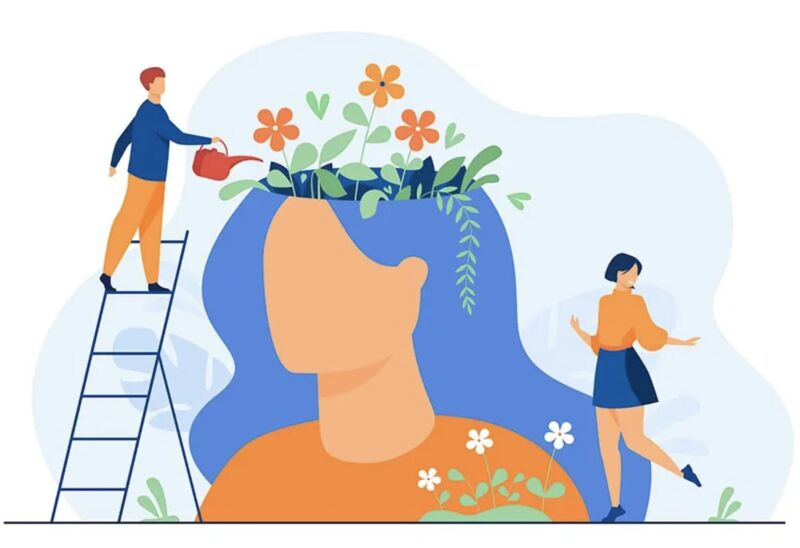 No es la adversidad, sino tu reacción a la adversidad, la que determinará el desarrollo de tu vida. 
-Dieter Uchtdorf
¿Qué es la resiliencia?
Capacidad de una persona para enfrentar y superar situaciones adversas, como traumas, estrés, cambios significativos o dificultades. Implica la habilidad para absorber y recuperarse de diferentes circunstancias, manteniendo una actitud positiva y encontrando oportunidades para crecer y aprender.
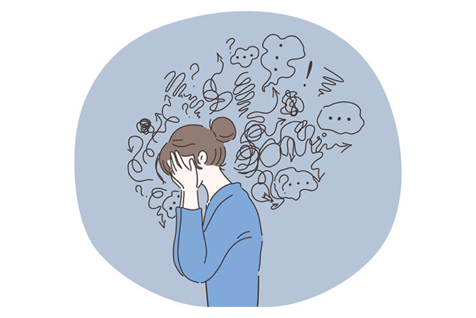 Lo que no es resiliencia
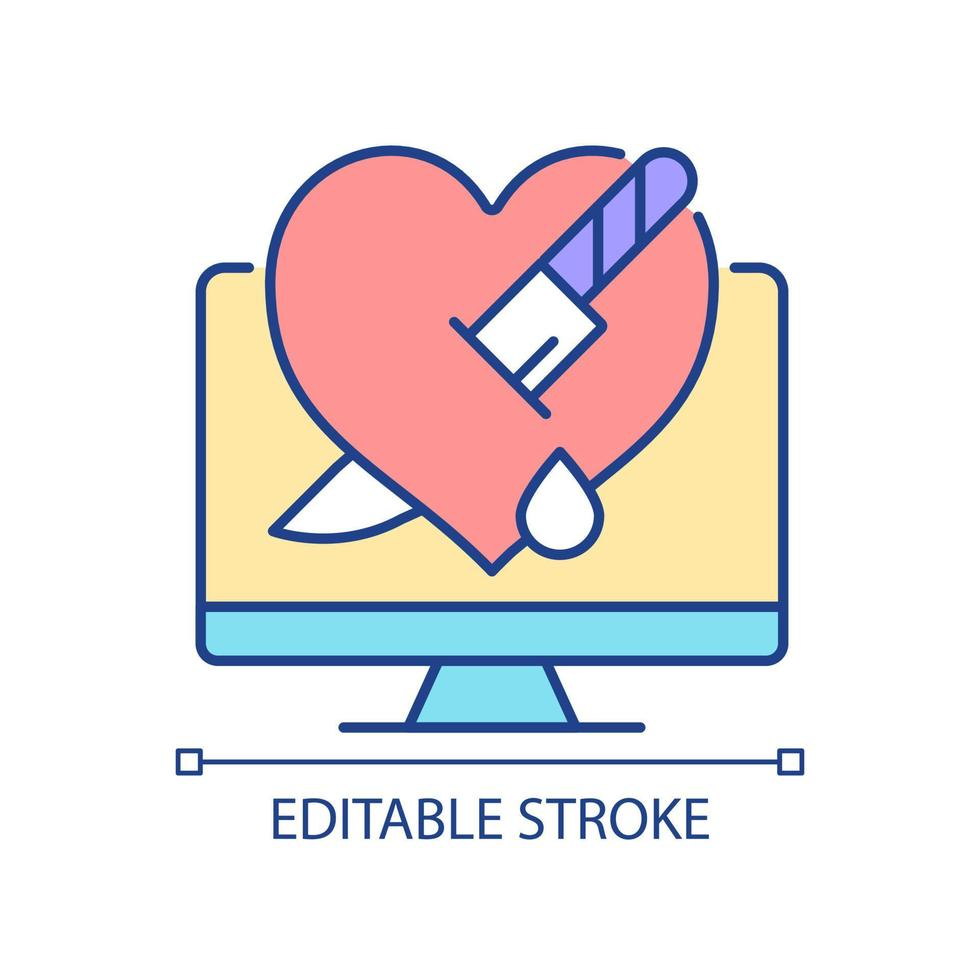 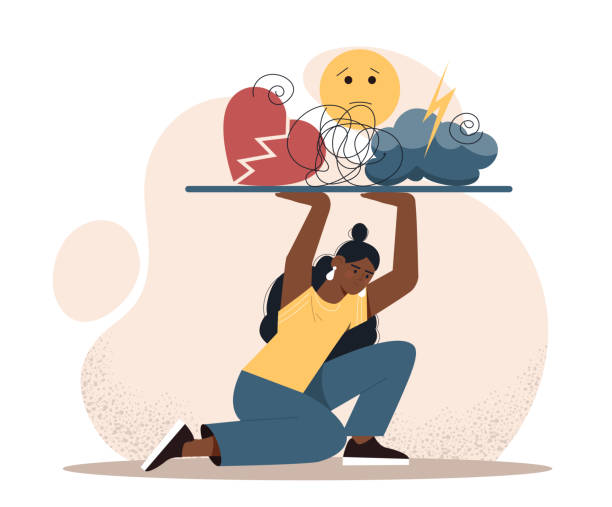 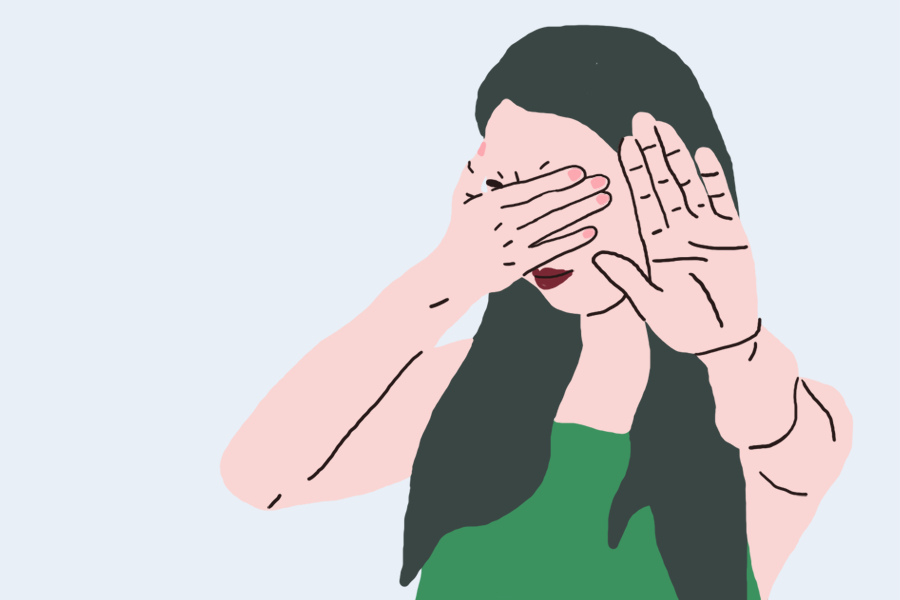 Negar la realidad
La venganza
Resignarse
Tipos de Resiliencia
Factores que influyen en la resiliencia
Implica el desarrollo de habilidades
Se puede desarrollar y fortalecer con prácticas como:
Conclusiones
La resiliencia no es una característica innata, se puede desarrollar y fortalecer.
Se desarrolla a través de la experiencia, el aprendizaje y el entorno.
Es un proceso de crecimiento y desarrollo continuo.
Es recomendable contar con una red de apoyo.
Es beneficiosa para la salud mental y física, las relaciones interpersonales y la satisfacción en la vida.
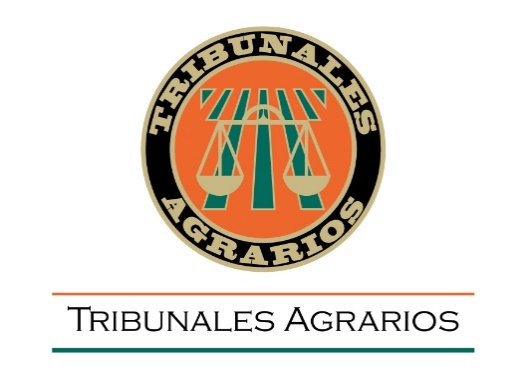 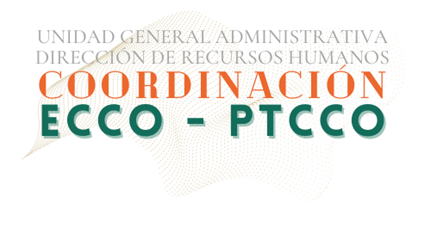 ¡GRACIAS POR SU ATENCIÓN!